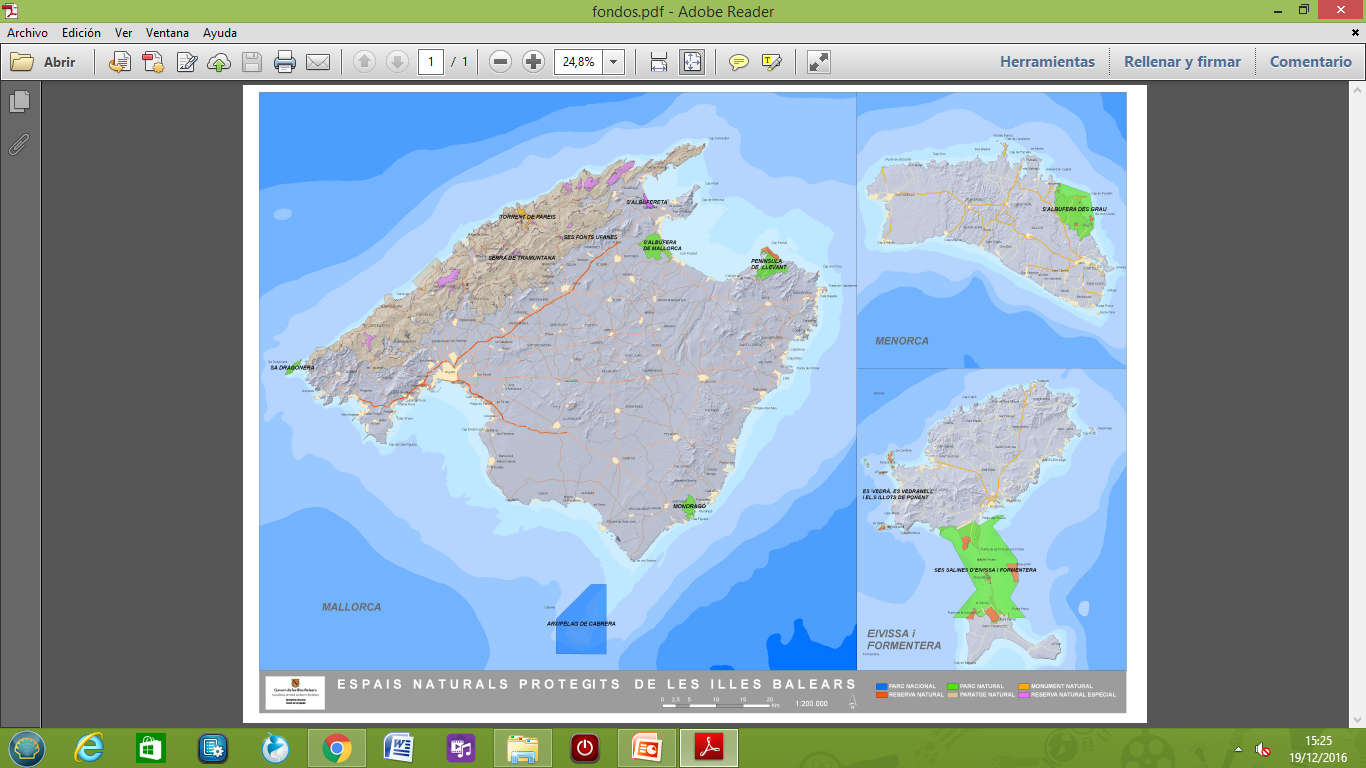 ESPAIS NATURALS A LES ILLES BALEARS
MALLORCA 
Reserva natural de s’ Albufereta
Monument natural de les fonts Ufanes
Monument natural del torrent de Pareis
Paratge natural de la Serra de Tramuntana
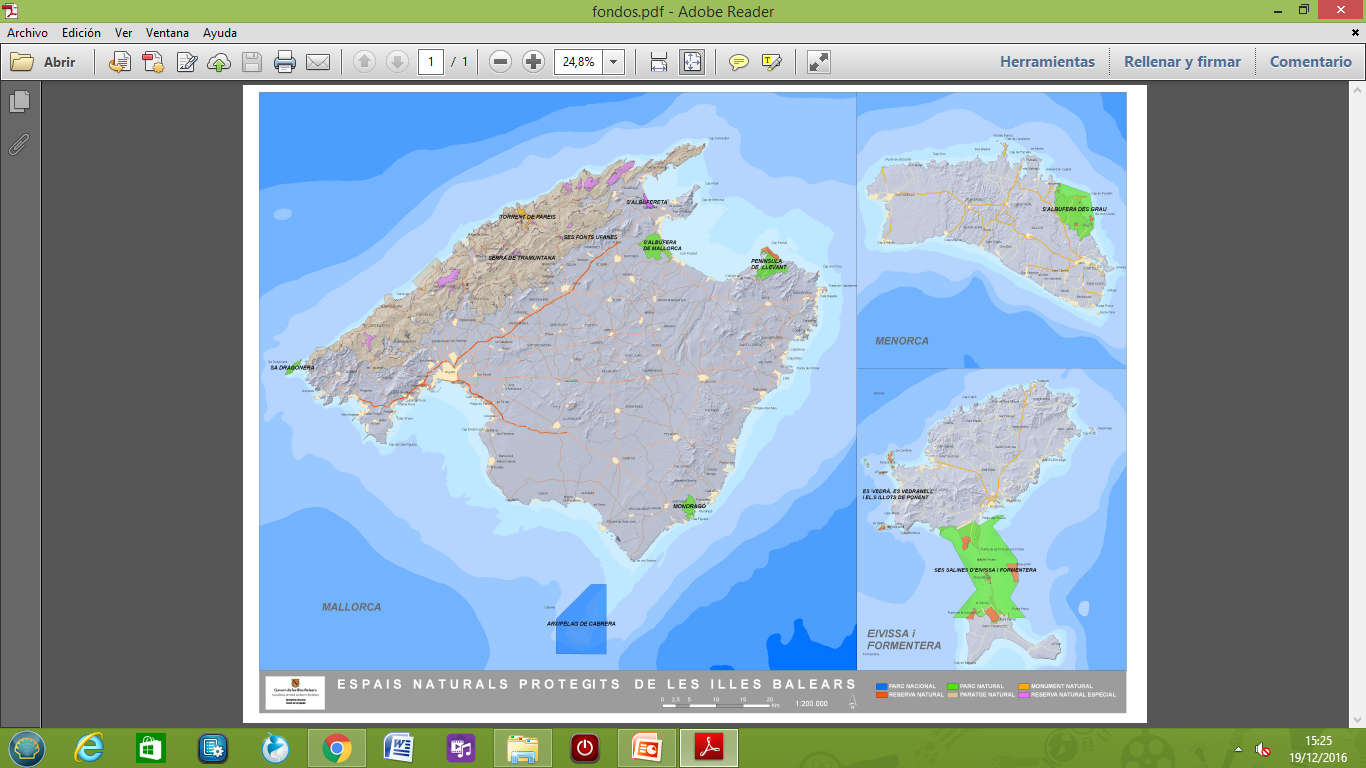 ESPAIS NATURALS A LES ILLES BALEARS
MALLORCA 
Parc natural de la península de Llevant
Parc natural de sa Dragonera
Parc natural de s’ Albufera de Mallorca
Parc natural de Mondragó
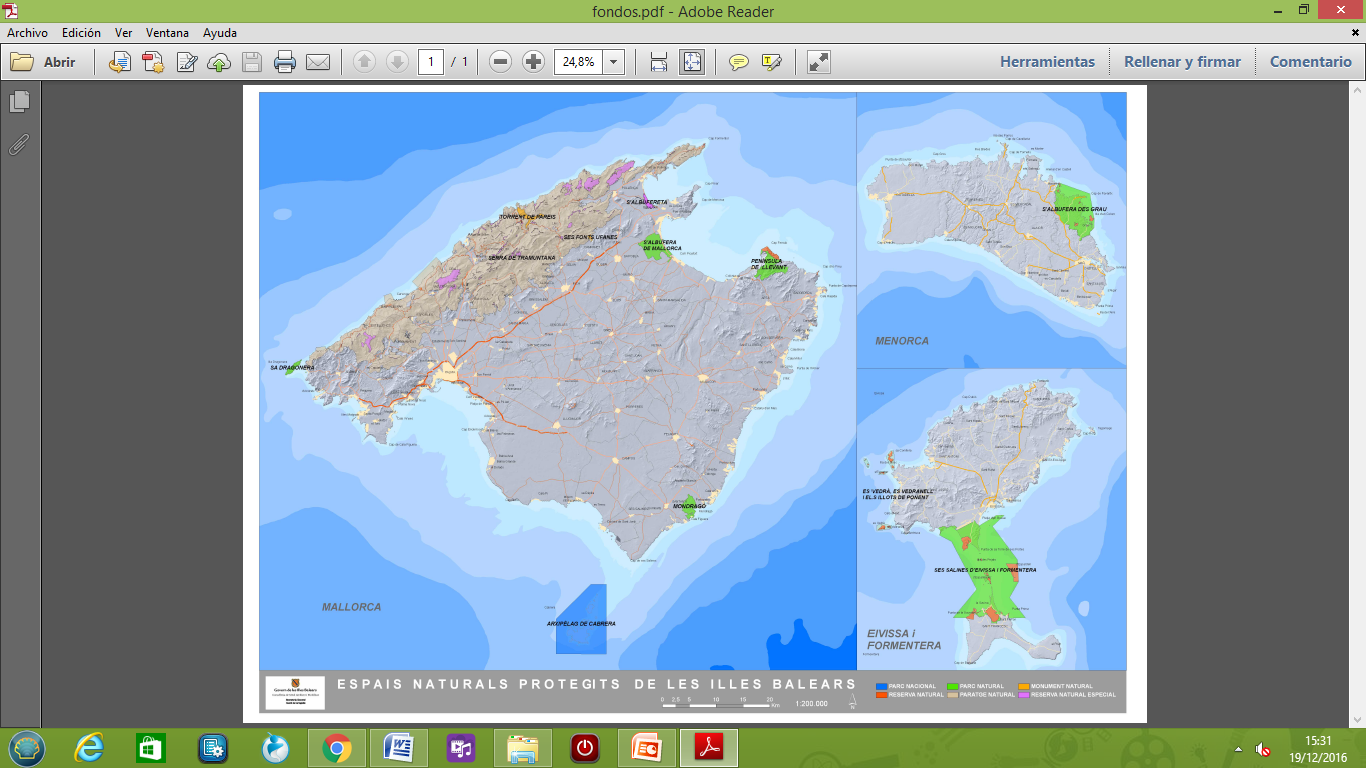 ESPAIS NATURALS A LES ILLES BALEARS
MENORCA 

Parc natural de s’Albufera des Garau.
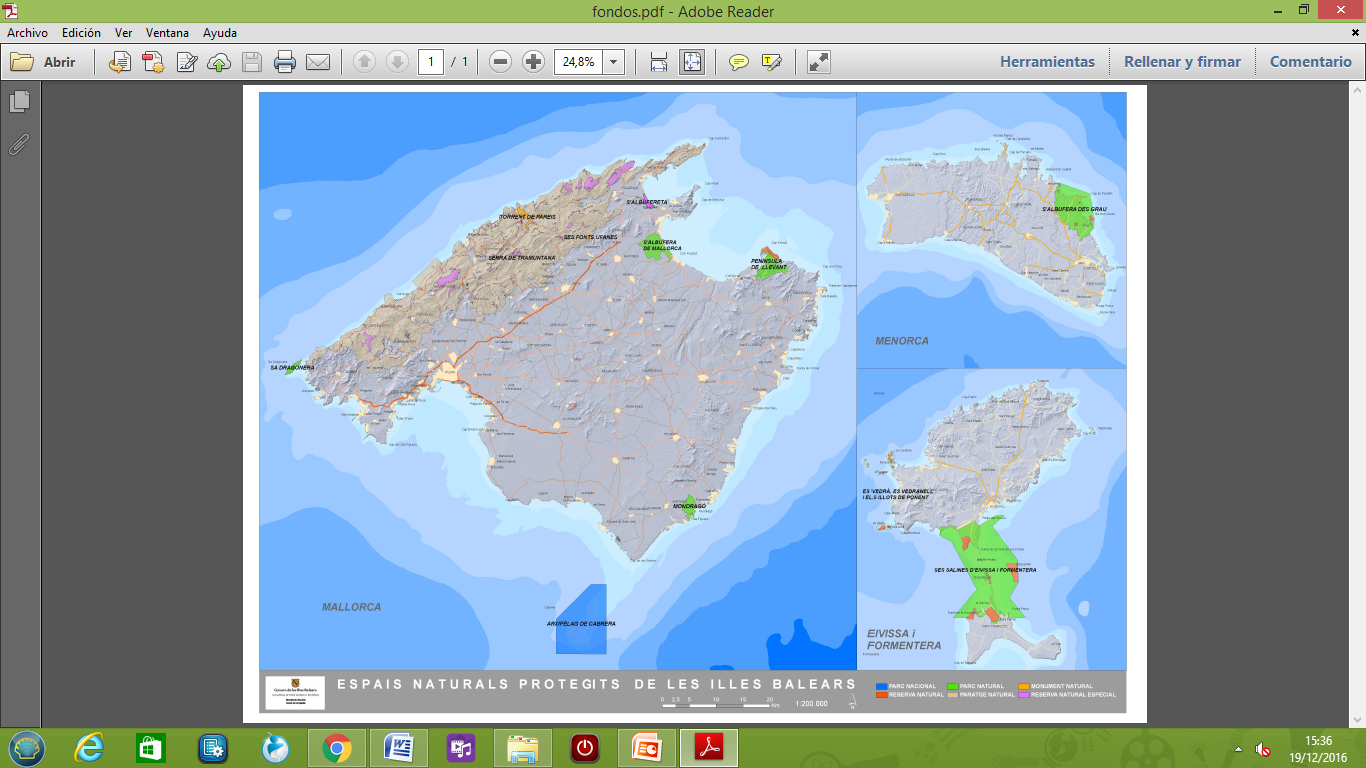 ESPAIS NATURALS A LES ILLES BALEARS
EIVISSA I FORMENTERA

Parc natural de ses Salines d’Eivissa i Formentera.

Reserves naturals des Vedrà, es Vedranell, i dels illots de Ponent.
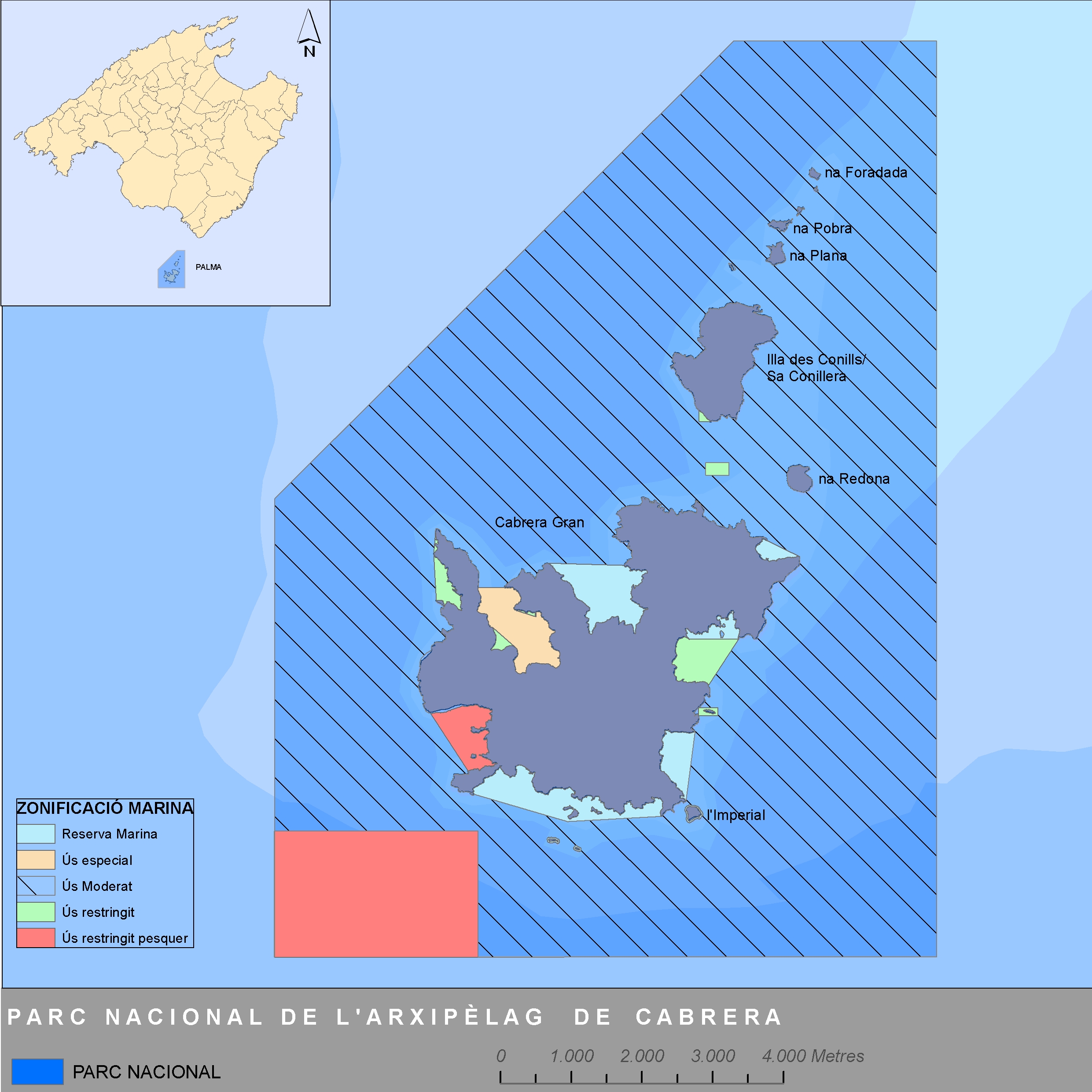 ESPAIS NATURALS A LES ILLES BALEARS
CABRERA

Parc Nacional marítimo-terrestre de l’Arxipèlag de Cabrera.